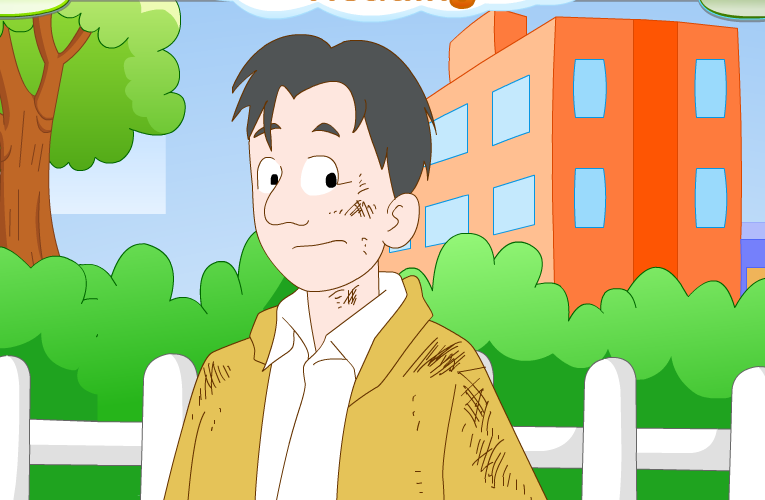 U7 Abilities Reading I
What a brave young man!
奔牛初级中学    范颖欣
fire
People started to use it millions of years ago.
It is very important in our life.
It can give bright light to us.
It can also help us to keep warm and cook delicious food.
However, it is also dangerous sometimes.
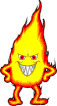 Brainstorming
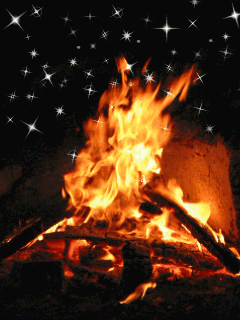 Fire is very useful in our life. 
Why is fire useful to us?
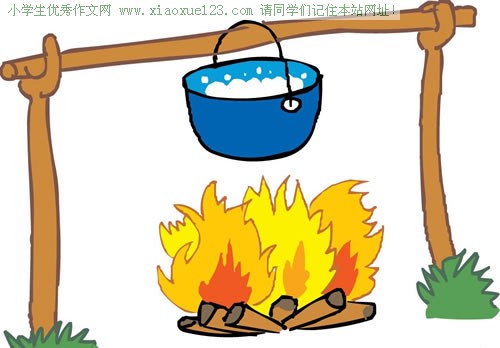 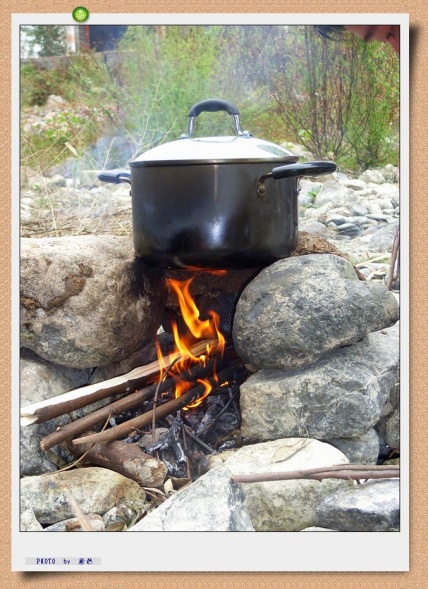 cook  food
make water hot
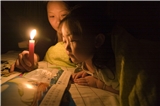 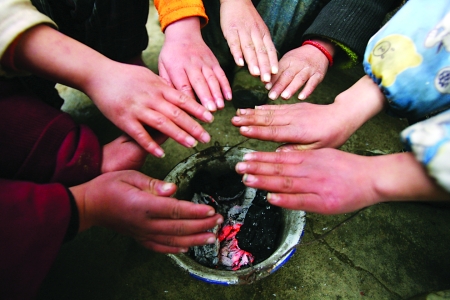 keep us warm
give us light
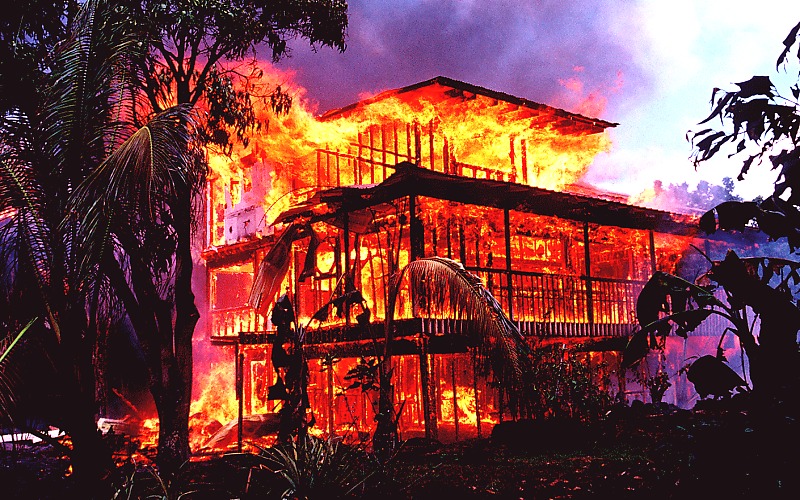 Fire is useful. 
If we aren’t careful with it,  it will be dangerous.
Today we’ll learn a story about a big fire .
A brave young man!
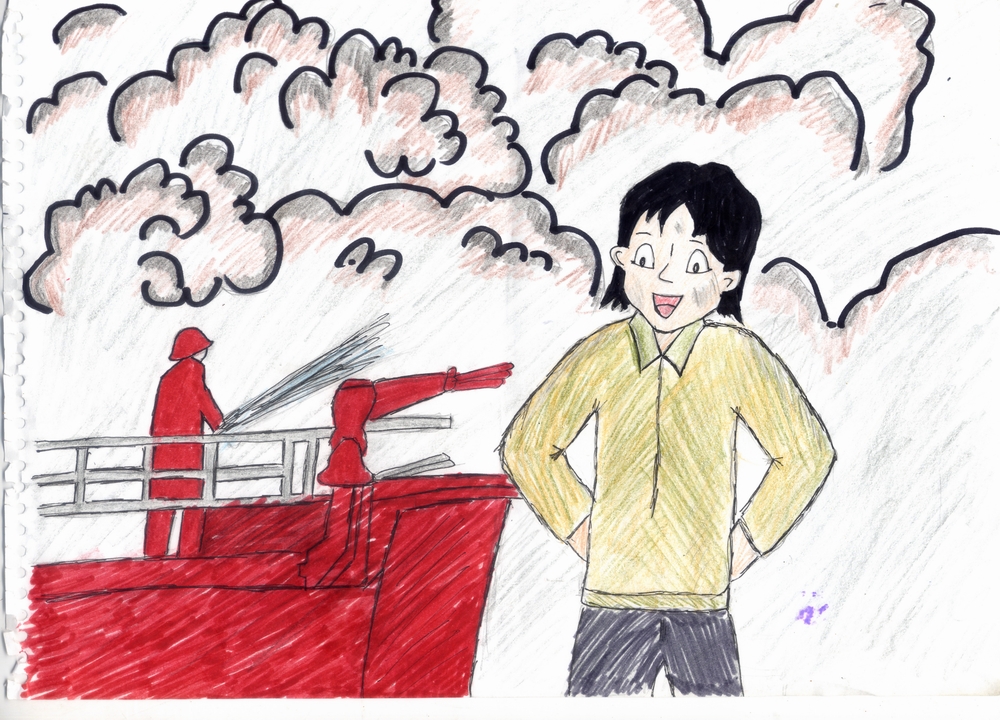 Task 1: Watch and answer.
What was the story about ?
Lin Tao lives by himself.
 Mrs Sun is Lin Tao’s neighbour.
 Lin Tao saved Mrs Sun from the fire.
 Mrs Sun’s house was on fire.
Task 1: Watch and answer.
What was the story about ?
Lin Tao lives alone.
 Mrs Sun is Lin Tao’s neighbour.
 Lin Tao saved Mrs Sun from the fire.
 Mrs Sun’s house was on fire.
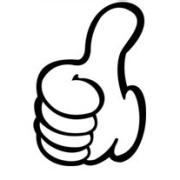 save                   from
Task 1: Watch and answer.
What was the story about ?
Lin Tao lives by himself.
 Mrs Sun is Lin Tao’s neighbour.
 Lin Tao saved Mrs Sun from the fire.
 Mrs Sun’s house was on fire.
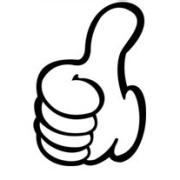 save                   from
Task 2: Skim and divide
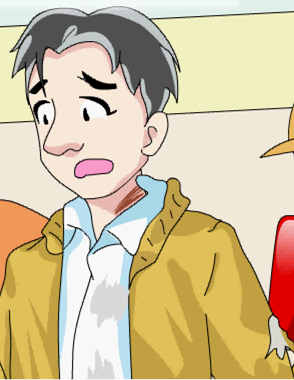 Part 1
Introduction of Lin Tao
Para?
Para 1
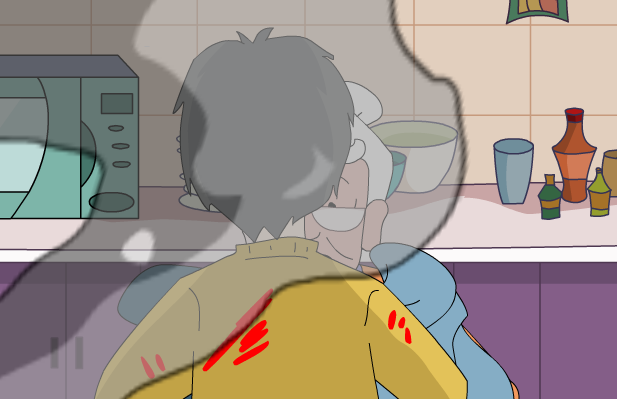 During the fire
Part 2
Para?
Para2---3
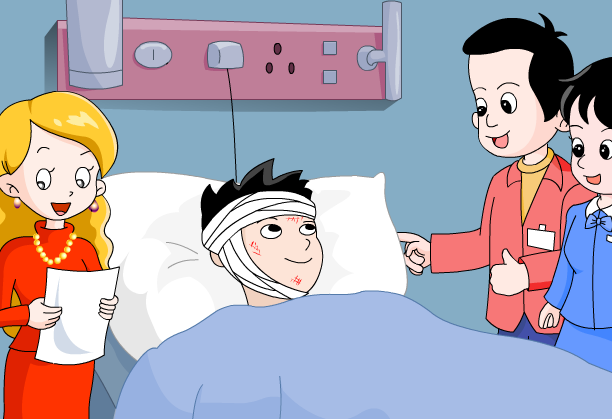 Part 3
After the fire
Para4---6
Para?
Task 3: Further reading(Para 1)
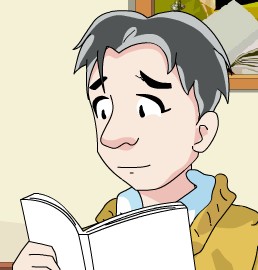 1. How old is Lin Tao?
He is 20 years old.
2.Why was he brave?
Because he saved his neighbour from a fire.
（一场火灾）
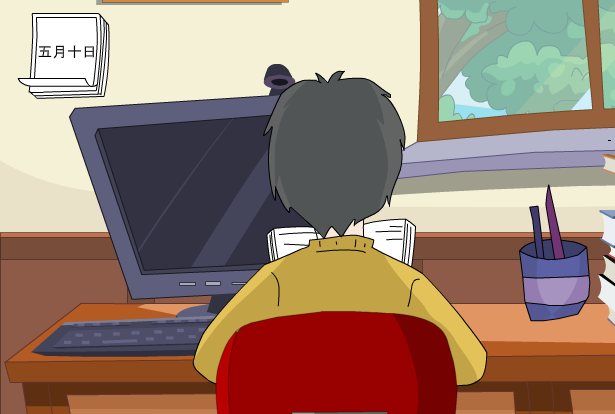 Fire! Fire!Help!
Task 3: Further reading(Para 2)
Was Lin Tao afraid at that moment?
run outside
smoke
10 May
Lin Tao
at  home
Task 3: Further reading(Para 3)
Read Para 3 and put  the actions into the right order.
went in
He             and found Mrs Sun in the kitchen.
He                water         his clothes.
He          a wet blanket         Mrs Sun.
He                    the kitchen.
He quickly                Mrs Sun’s bathroom.
He               Mrs Sun            fire.
1
poured               over
3
put                         over
5
rushed into
4
2
ran into
6
helped                 out  of
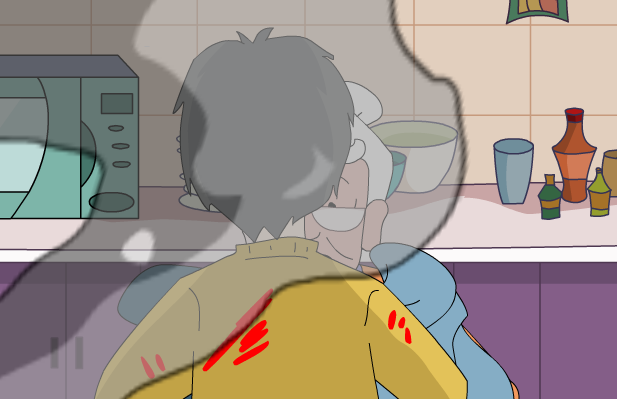 Task 3: Further reading(Para 3)
The actions into the right order.
Retell with the key actions.
the order of time.
went in
1.He            and found Mrs Sun in the kitchen.
2.He quickly                Mrs Sun’s bathroom.
3.He                water        his clothes.
4.He                    the kitchen.
5.He          a wet blanket        Mrs Sun.
6.He               Mrs Sun            fire.
First
ran into
Then
.
poured             over
rushed into
At last
put                         over
helped                 out  of
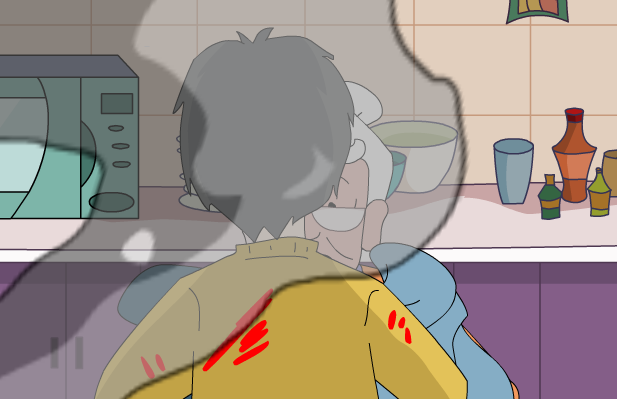 Task 3: Further reading(Para 4---6)
1.Was Lin Tao badly hurt at last? Why?
2.What do people think of Lin Tao?
3.What did Lin Tao say to us about fire?
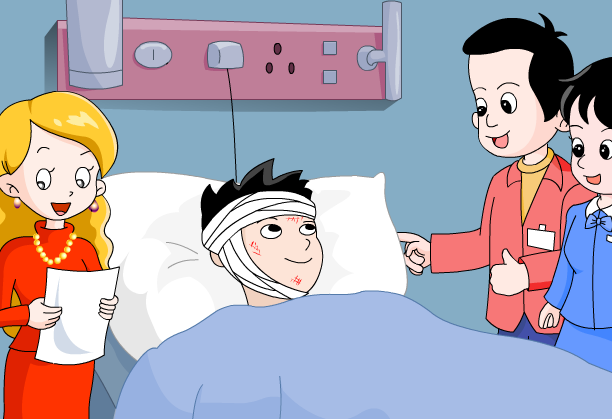 Task 3: Further reading.
1.Was Lin Tao badly hurt at last? Why?
Yes. Because the fire burnt LinTao’s arms, necks and face.
2.What do people think of Lin Tao?
How brave he is！
3.What did Lin Tao say to us about fire?
Fire is very dangerous, we should be careful with it!
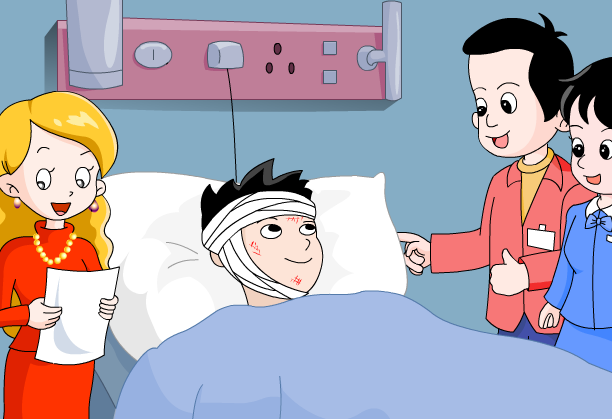 Task 4: Selected reading(选读).
What do you think of Lin Tao? Why?
He was brave enough to save his neighbour from a fire. ...
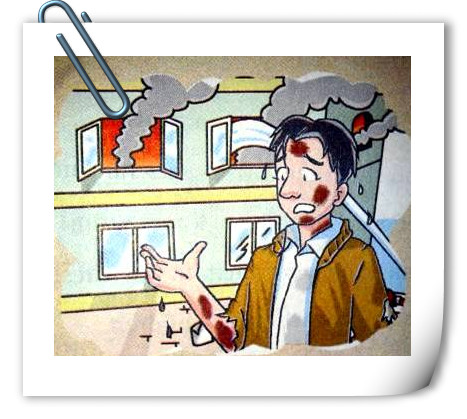 brave
He put a blanket over Mrs Sun and helped her out.
helpful
clever
He poured water over his clothes to protect 
 himself.
A
Task 5: An interview with Lin Tao
R: You’re a brave young man, Lin Tao. How old are you?           
L: _____________ .
R: Can you tell us about the fire?
L: First, I heard __________________,   and then I saw_________ 
     from  next door.
R: How did you save Mrs Sun?
L: I ________ her kitchen, _____________over her and ____________.
R: Did you do anything to protect yourself?
L: Yes, I did. I _______________ my clothes.
R: Were you afraid at that moment?
L: __________.
R: Fire is dangerous. What advice do you want to say to people ? 
L: .We should ____________fire.
I’m twenty
someone shouting for help
a lot of smoke
put a wet blanket
rushed into
helped her out
poured water over
A little
be careful with
Learn more about fire safety用火安全.
How to be careful with fire .
a  Be careful with fireworks.
b  Do not play with matches.
c  Do not put anything hot into the rubbish bin.
d  Keep your hair away from fire.
We should keep ourselves safe.
    Safety is above all! 
                   安全高于一切!
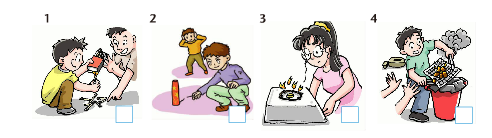 a
c
d
b
Discussion
If we are in fire, what should we do?
Calm down and be brave
 Rush out of the room
 Call 119 or 110 for help
 Pour water over your clothes
 Pour water over one’s body / clothes
Cover your nose with wet cloth when leaving
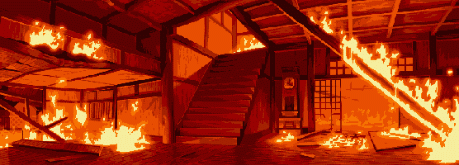 Homework
Finish exercises on Pages 83 & 84.
Search for more information about fire safety.
Thank 
you!